CISO WANNA BE
Ana Alves - Chief Information Security Officer (CISO) 
GÉANT ASSOCIATION
[Speaker Notes: You must be tired of seeing me here but believe it’s not my fault this time. The programme committee though that I would have something interesting to say  and that talking about this CISO position could be interesting. Not sure about that.]
CISO WANNA BE
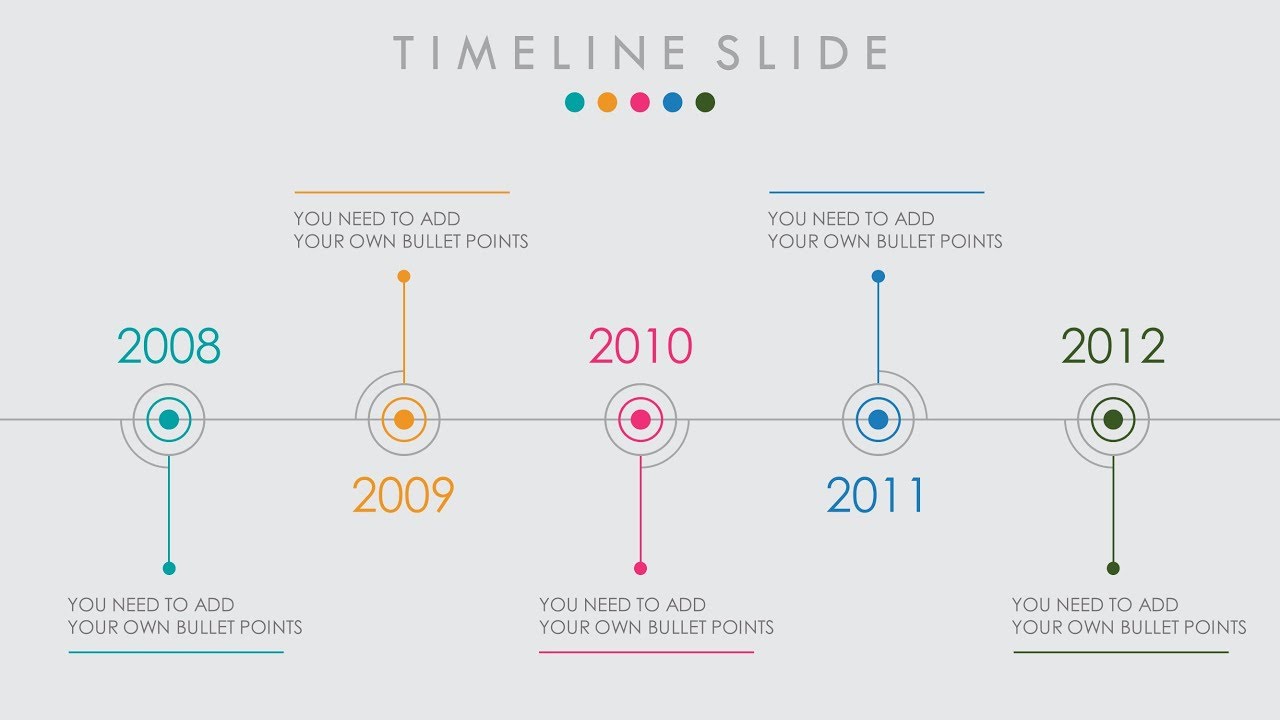 Lead      Auditor
Internal Auditor
Project Manager
Cybersecurity and privacy degree
Data Protection Officer
CISO at GÉANT Association
2011
2
[Speaker Notes: Explain a bit of my progress as CISO and at GEANT]
CISO, why do you need one?
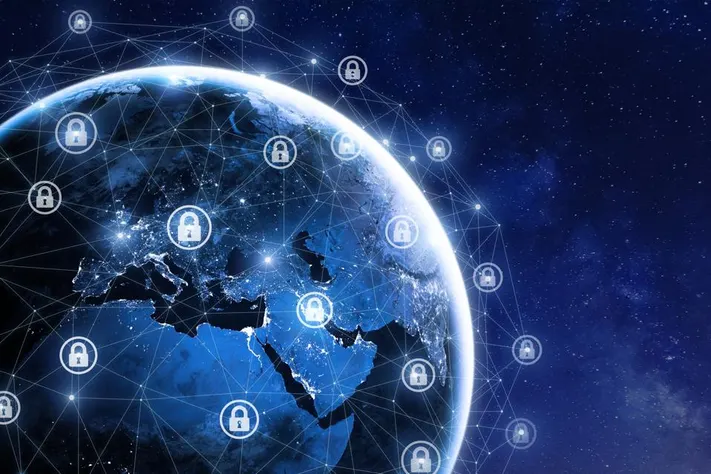 Digital Transformation 
Cyber Threats 
Risks and Financial Impact
3
[Speaker Notes: As digital transformation accelerates, the frequency and sophistication of cyber threats increase exponentially. 

This makes it critical to have a strategic and leadership-oriented approach to managing cybersecurity risks within your NREN 

Modern threats require coordinated multi-layer strategies and responses, sometimes involving multiple organisations and stakeholders.


The world is changing, the role of the CISO has become absolutely necessary in organizations. 




the CISO plays a critical role in protecting against breaches, attacks, and other online threats by driving a culture of security awareness and implementing strategic cybersecurity measures throughout your NREN


I got the idea for this session because we had the CISO meetings during the summer and heard that some NRENs don’t have a CISO appointed]
Let’s focus on NRENs
No black and white requirements 
Small teams 
Lack of C-Level Commitment and engagement  
Huge consequences and impact
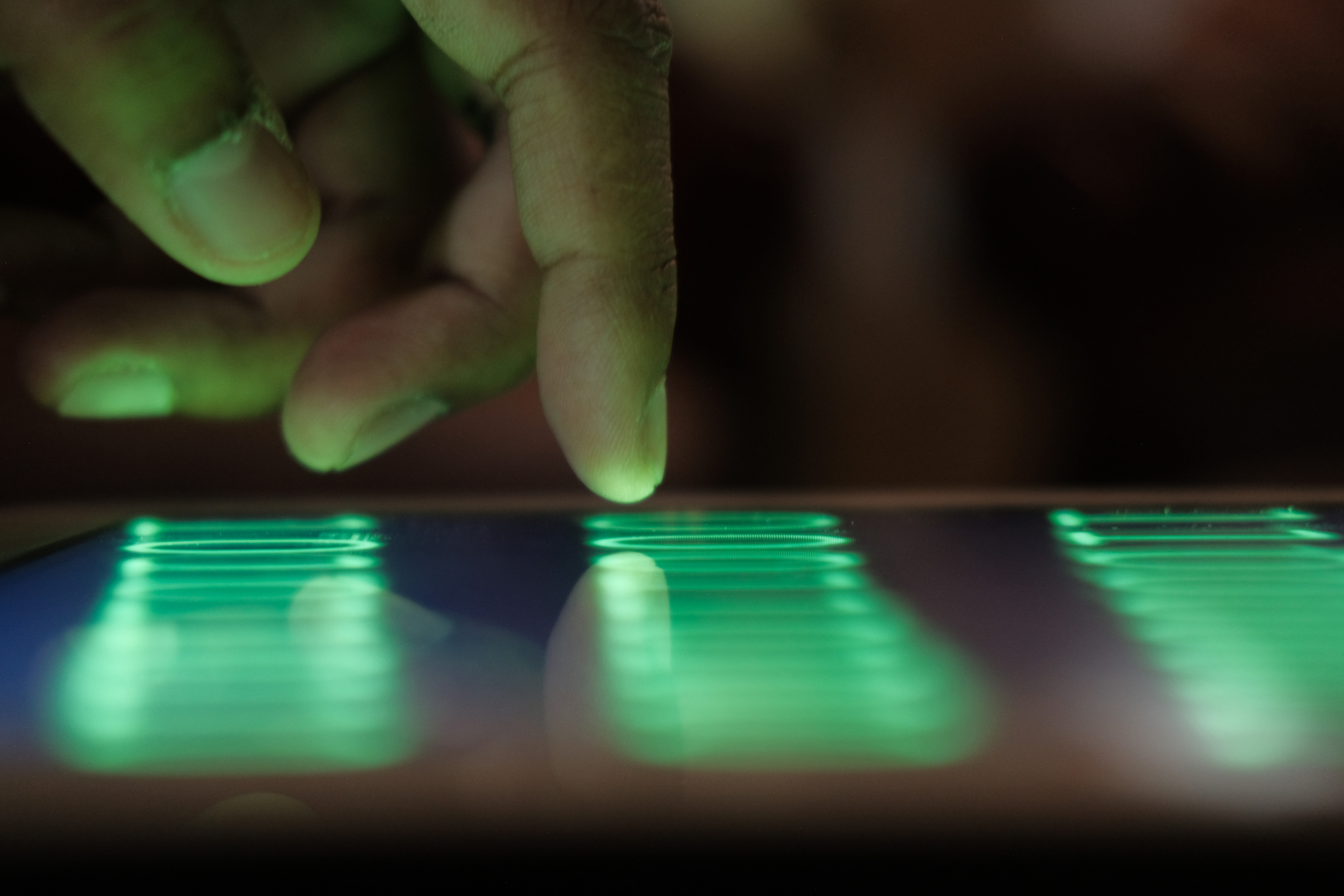 4
[Speaker Notes: No black or white requirements – ambiguity in legislation interpretation  (like applicability of NIS2) 

Guidelines and recommendations –  mapping , adjusting and implementing requirements internally 

Huge Consequences and financial impact (like losing funding)  if not meeting the requirements]
What is a CISO role?
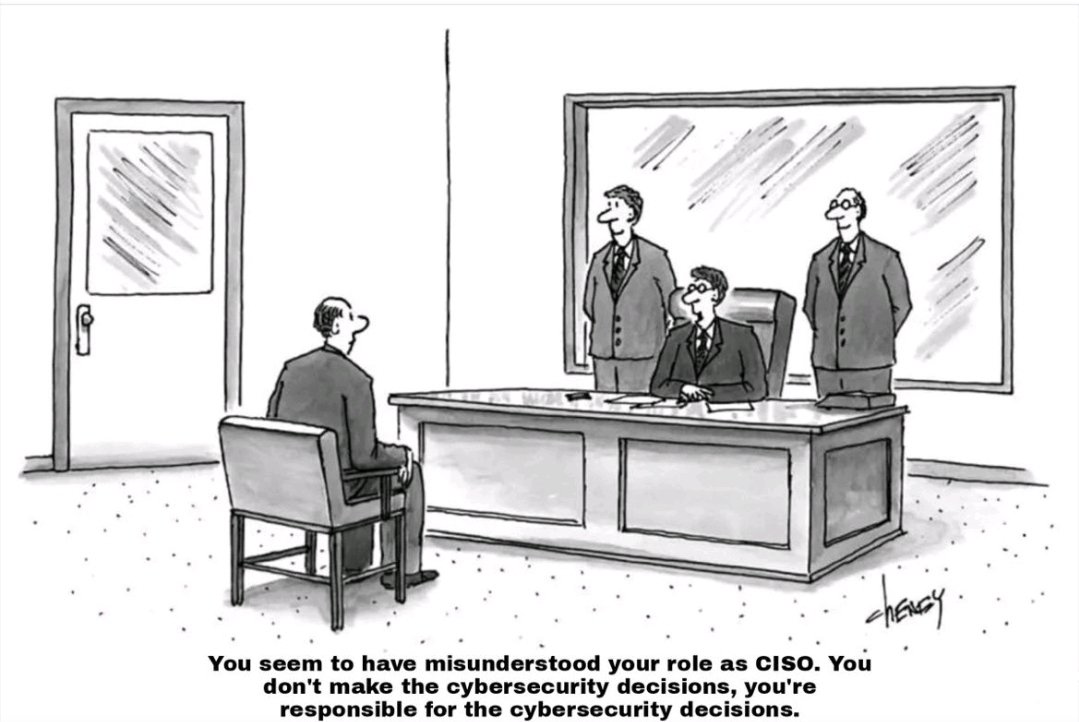 5
[Speaker Notes: T & A – Training and Awareness]
Responsibilities?
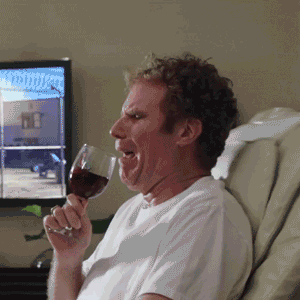 CISOs are leaders in charge of keeping the Organization's assets safe 

Responsible for …
Strategy
Safeguard Data
Networks
Objectives
Systems
Security Incident Management
Planning
Reporting
Communication
Policies
Training
Coordination and alignment
Monitoring and Auditing
Risk Management
6
[Speaker Notes: And have a life

And somehow they are expecting to have normal people applying to this job]
How does it work internally?
CISO
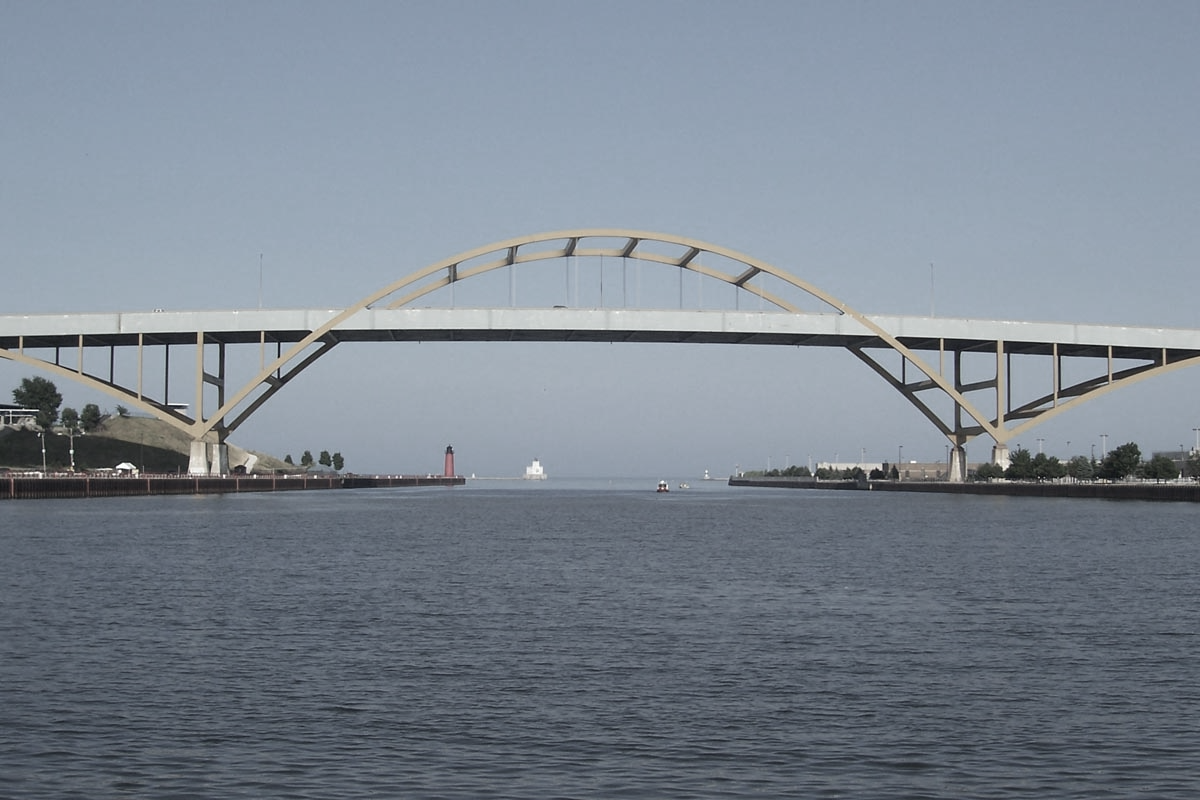 Staff
Executive
Reporting
Training
Support
Support
Strategy
Commitment
Commitment
Structure
Trust
Trust
Objectives
Planning
7
[Speaker Notes: CISO is the bridge between EXECUTIVE LEVEL and Staff 

We provide training and of course also guidelines]
CISO = GLUE
Compliance Orgs.
Board
NCSC
Suppliers
NRENs
Risk Committee
8
[Speaker Notes: Broader perspective of CISO position. CISO is the Glue/ connection between internal and expternal, aligning perspectives and making sure :Strategy and Objectives achievement 

Suppliers – External Auditors 
IT Systems 
NCSC - The National Cyber Security Centre 


CISO IS WHAT MAKES POSSIBLE COMMUN LANGUAGE AND UNDERSTANDING OF SECURITY]
CISO Skills and Profile
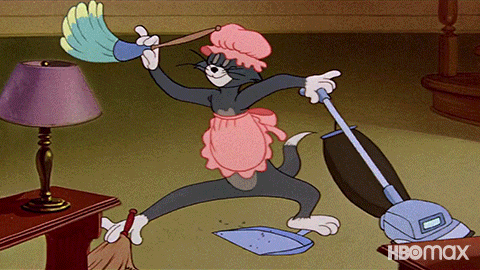 9
[Speaker Notes: We need a multitasking person ? That can do all in one ? 
Responsible for monitoring, auditing and ensure process quality 
Provide training and awareness 
Be aware of the global changes and threats 
Incident Management]
CISO Skills and Profile
Strategic Thinking
Communication and Influence
Mediation & Diplomatic 
Business Facilitator
Leadership   
Cross-functional Collaboration
Ethical Leadership
Adaptability
Risk Oriented
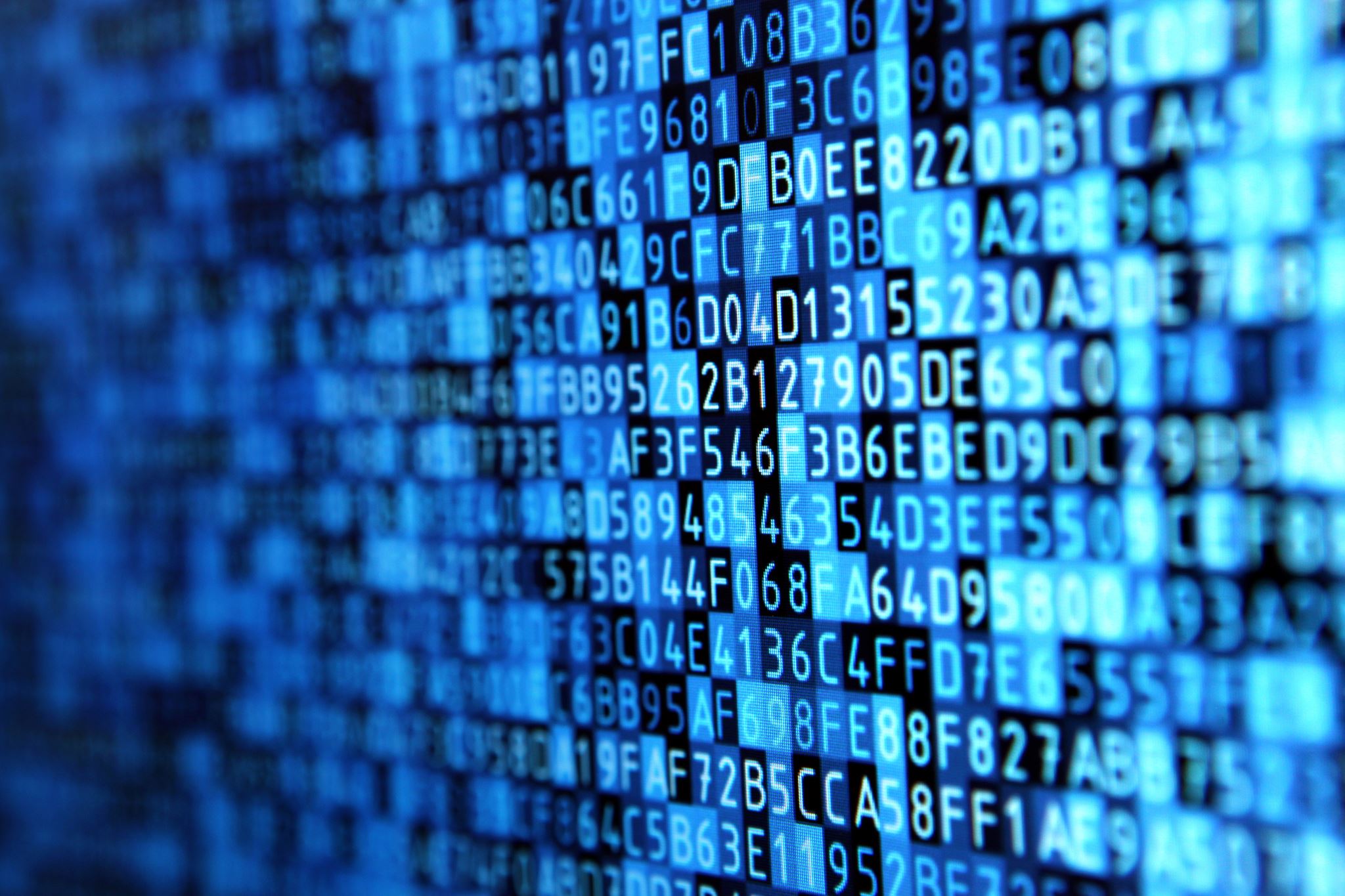 10
[Speaker Notes: Strategic Thinking: The ability to think strategically and see the big picture, understanding how cybersecurity fits into the broader goals and objectives of the organization. Ability to establish strategic partnerships with industry peers, government agencies, and cybersecurity organizations to share threat intelligence, best practices, and collaborate on cybersecurity initiatives.


 Communication and Influence: Strong communication and interpersonal skills to effectively communicate cybersecurity risks and strategies to executive leadership, board members, and other stakeholders, influencing decision-making processes.


Mediator and Diplomatic. Knowing that everything needs to be escalated, finding solutions and not fights. We are not always right, so we have to have some flexibility to adapt to the business we operate. 

Business Facilitator Alignment: Skill in aligning cybersecurity initiatives with the overall business strategy and objectives, considering the organization's industry, market, and regulatory environment

Leadership – Leading the Organisation to achieve the proposed Objectives 


Cross-functional Collaboration: Adeptness in collaborating with teams across various departments, including IT, legal, finance, and human resources, to ensure a holistic approach to cybersecurity.


Ethical Leadership: Commitment to ethical principles and values, promoting transparency, integrity, and accountability in cybersecurity practices.


Adaptability: Flexibility and adaptability to navigate evolving cybersecurity challenges, emerging technologies, and changing business requirements.


Risk Management: Expertise in identifying, assessing, and prioritizing cybersecurity risks, balancing risk mitigation efforts with business priorities and resource constraints

A CISO with a broader perspective integrates cybersecurity into the organization's overall strategy, fosters collaboration across functions, and effectively manages risks in alignment with business priorities and values.]
CISO – Don’t be
Don't operate in isolation
Avoid being solely reactive
Not just focused on compliance
Avoid being exclusively technical
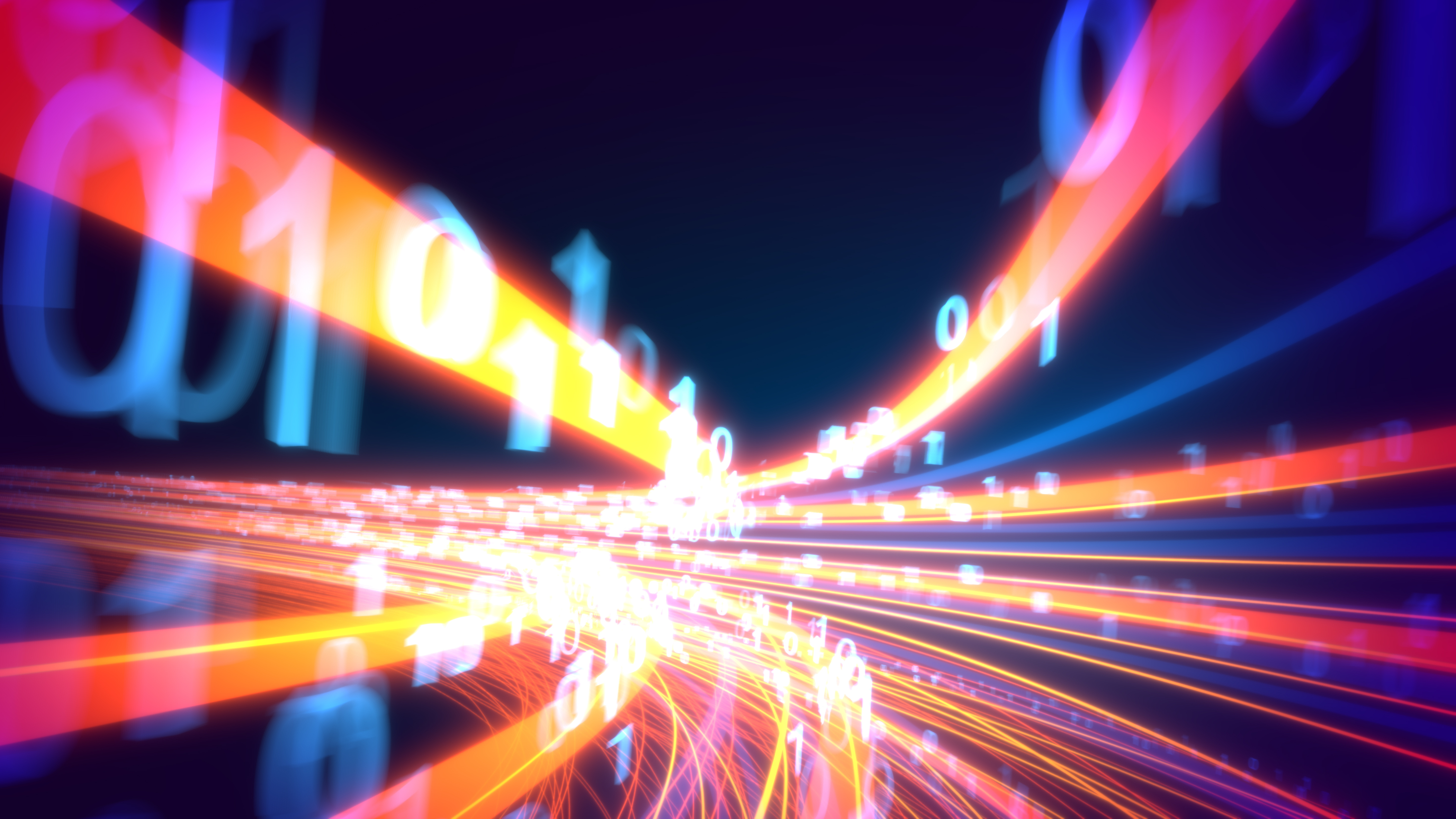 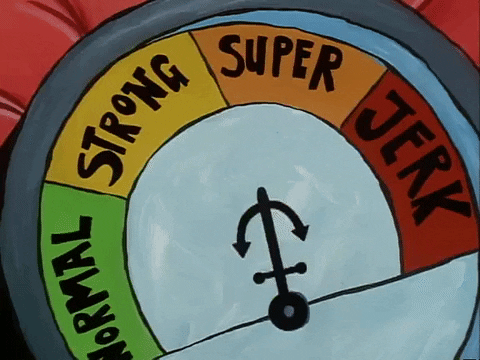 Don’t be a gatekeeper 
Don’t be a blocker 
Don’t be a jerk
11
[Speaker Notes: If you decide to use this slide, please note that PowerPoint will crop the images you choose as per the suggested design.]
Any questions?
12